Dr. A. Krebs: Simulation of Erosion Begin for MMCs
Problem:	Erosion is a process of essential implications for the pump industry 	for financial 	losses 
Approach:	Evaluate analytical models and transfer these into a numerical simulation tool; 	erosion onset can pre-selecting appropriate materials
Results:	Erosion can be simulated analytically and numerically
	The FE-Model forecasts incubation time + applicable operation ranges








Outlook: 	Extended prediction abilities, especially erosion rates for material qualification
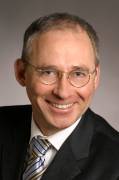 no-go area
Operation Range
Dr.-Ing. A. Krebs
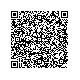 Incubation Time vs. Part. Velocity, Hit-#)   	                                   Incubation Time = f(Particle Velocity); Operation Ranges